Module 7.8
Burn resuscitation workshop
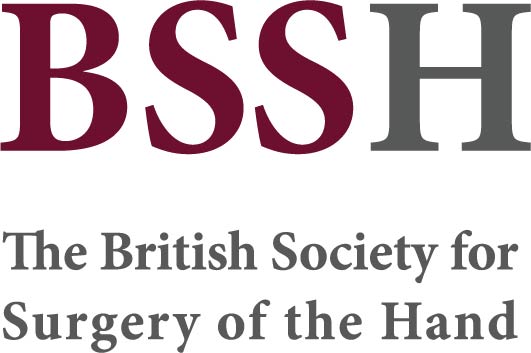 Objectives

Understand that burns patients are trauma patients and as such may have other injuries
Initiate resuscitation efforts following a recognised and reproducible protocol (e.g. ATLS)
Know how to calculate approximate burn body surface area percentage
Use the Parkland formula to calculate fluid requirements